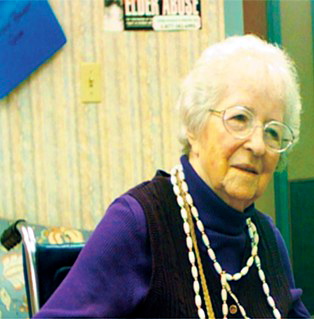 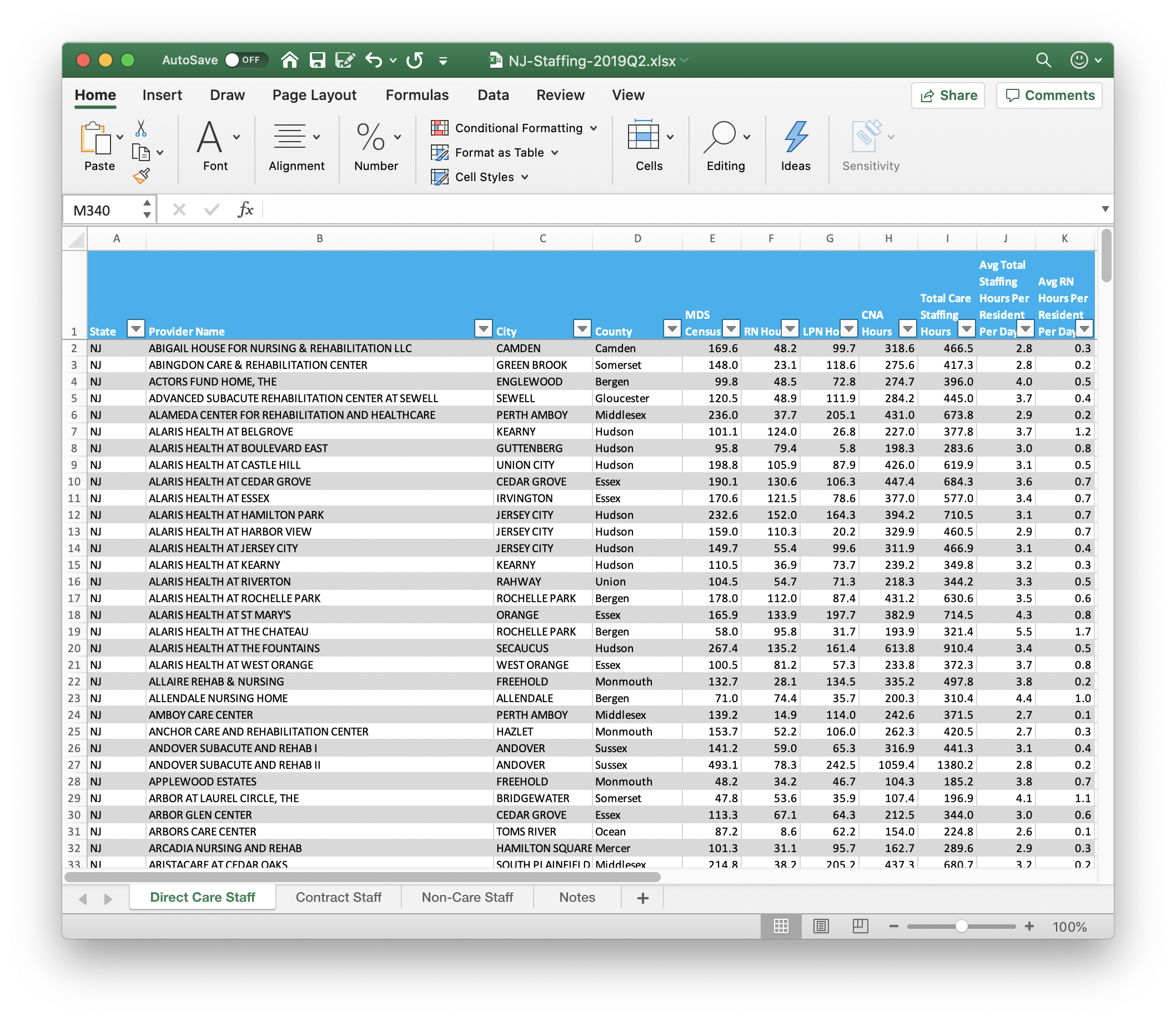 Using Data to Strengthen Your Nursing Home Advocacy
Long Term Care Community Coalition
www.nursinghome411.org
About the Long Term Care Community Coalition?
2
LTCCC: Nonprofit, nonpartisan organization dedicated to improving care & quality of life for the elderly & adult disabled in long-term care (LTC). Home to two local LTC Ombudsman Programs in NY.
Our focus: People who live in nursing homes & assisted living. 
What we do: 
State and national policy analysis and systems advocacy; 
Education of consumers and families, LTC Ombudsmen, and other stakeholders.
Resources: 
www.nursinghome411.org: News, resources, data… all free to use and share; 
nursinghome411.org/join/: Sign-up for news and alerts;
Monthly webinars that you can use to offer one-hour LTCO trainings. Email sara@ltccc.org to sign-up your Program.
Why are nursing home data useful?
3
To Support Advocacy in a Nursing Home
Data can support advocacy about concerns such as antipsychotic drugging, pressure ulcers, falls, etc… 
Data enable comparisons between a facility and others in the community or state or nation. 
Data can indicate low staffing and support advocacy for improvement.
To Support Broader and Systemic Advocacy 
Highlight and substantiate concerns, such as low staffing or high drugging or pressure ulcer rates, with state and federal politicians, news reporters, etc… 
Demonstrate and substantiate concerns for state enforcement agencies, Medicaid Fraud Control Units, state auditors, and the public. 
Support requests for funding by showing the need of the work you do.
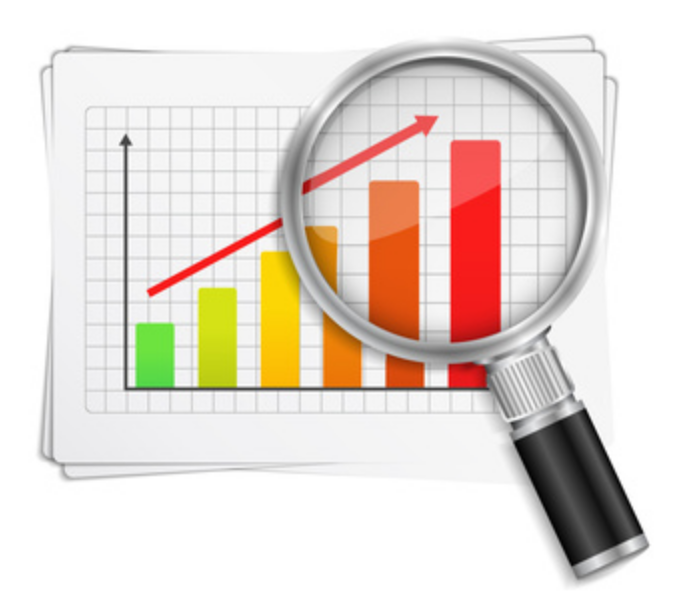 4
Webinar Agenda
Care Compare: The NEW federal website for nursing home information
Digging Deeper on…
ProPublica’s Nursing Home Inspect
LTCCC’s website, nursinghome411.org
Federal databases: data.medicare.gov & data.cms.gov
Intro to Care Compare
5
Care Compare & the Five-Star Rating System: www.medicare.gov/care-compare/
6
Background
Care Compare provides information on every licensed nursing home in the U.S.
While it is not perfect, we consider it to be the most reliable and useful resource for information on a nursing home’s quality.
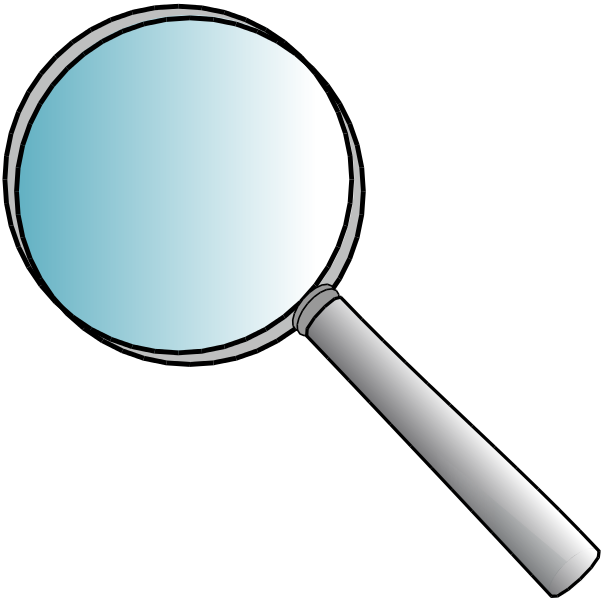 7
Important to Keep in Mind…
Where Should Momma Go?
Study found that rating systems “are better at identifying problem facilities than potentially good homes.”
https://www.ncbi.nlm.nih.gov/pmc/articles/PMC1920506/
8
Care Compare: www.medicare.gov/care-compare/
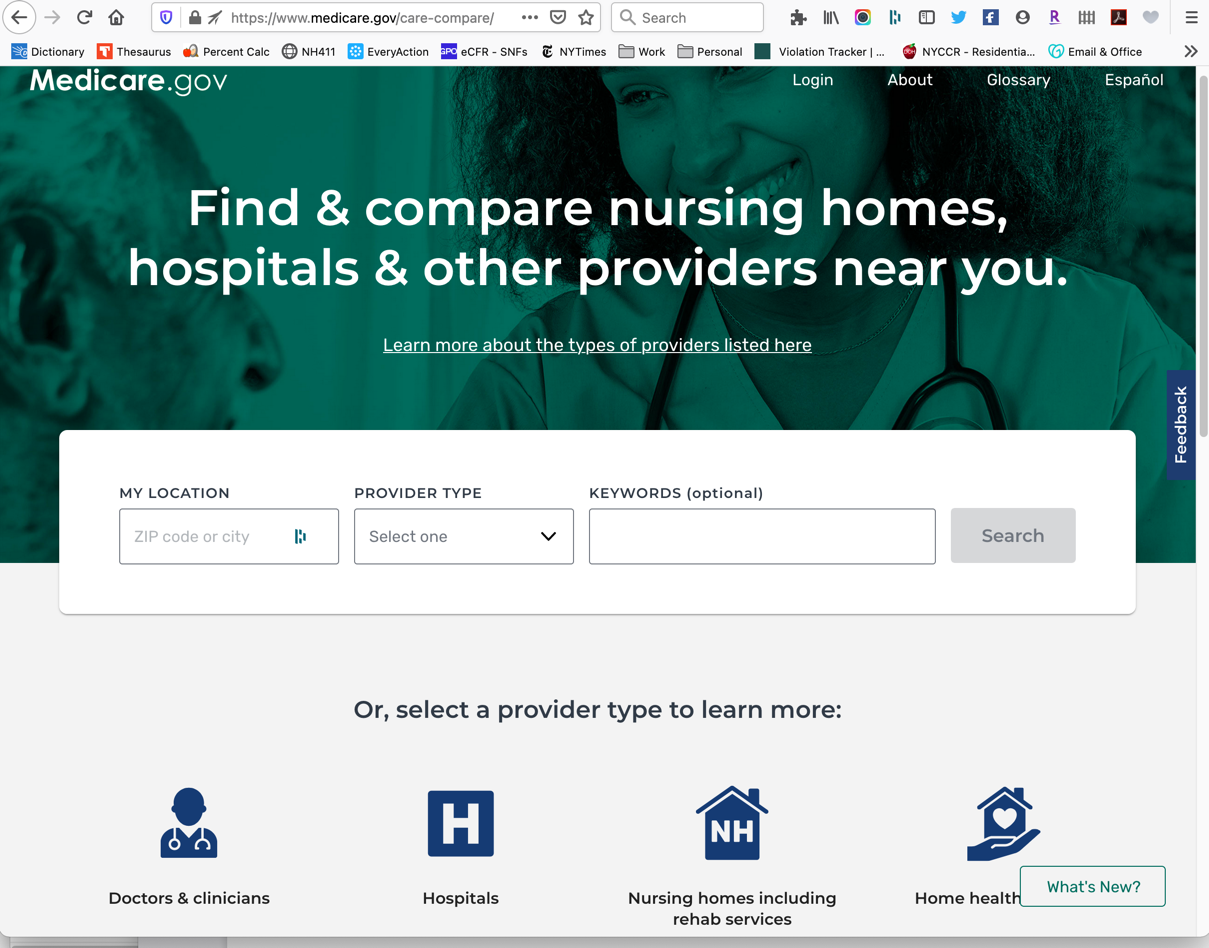 Search by …
Nearest town/city
Zip code
9
Care Compare Profile
10
Care Compare Profile
11
Care Compare Profile
12
Care Compare Profile
13
Care Compare Profile
14
Care Compare Profile
Statements of Deficiencies.
Important Note: Both state nursing home websites and the federal Care Compare website post Statements of Deficiencies. However, Only the state websites are required to post plans of correction.
Digging Deeper
Accessing Data on ProPublica’s Nursing Home Inspect
15
projects.propublica.org/nursing-homes/
16
17
Visit
https://projects.propublica.org/nursing-homes/
Digging Deeper
Accessing Federal Nursing Home Data
18
Payroll Based Journal Staffing Data: data.cms.gov
19
What are the PBJ data and why are they so important? 
Historically, nursing homes only reported their staffing levels once a year, for the two weeks prior to their annual survey. These data were not audited by either the states or federal government. 
Due to concerns that many nursing homes were inflating their staffing numbers (surprise!), the 2010 Affordable Care Act required that nursing homes report their staffing numbers every day of the year, based on their auditable payroll records. 
This requirement was implemented in 2016. Public reporting began in 2017. 
Data are provided for ever facility for every day, in quarterly (3 month) files. 
They include daily hours for: RN, LPN, CNA, nursing staff assigned to provide care or administrative work, nursing staff who are permanent or contract, plus medical directors, pharmacist, activities, and therapy staff.
PBJ Staffing: www.data.cms.gov
20
21
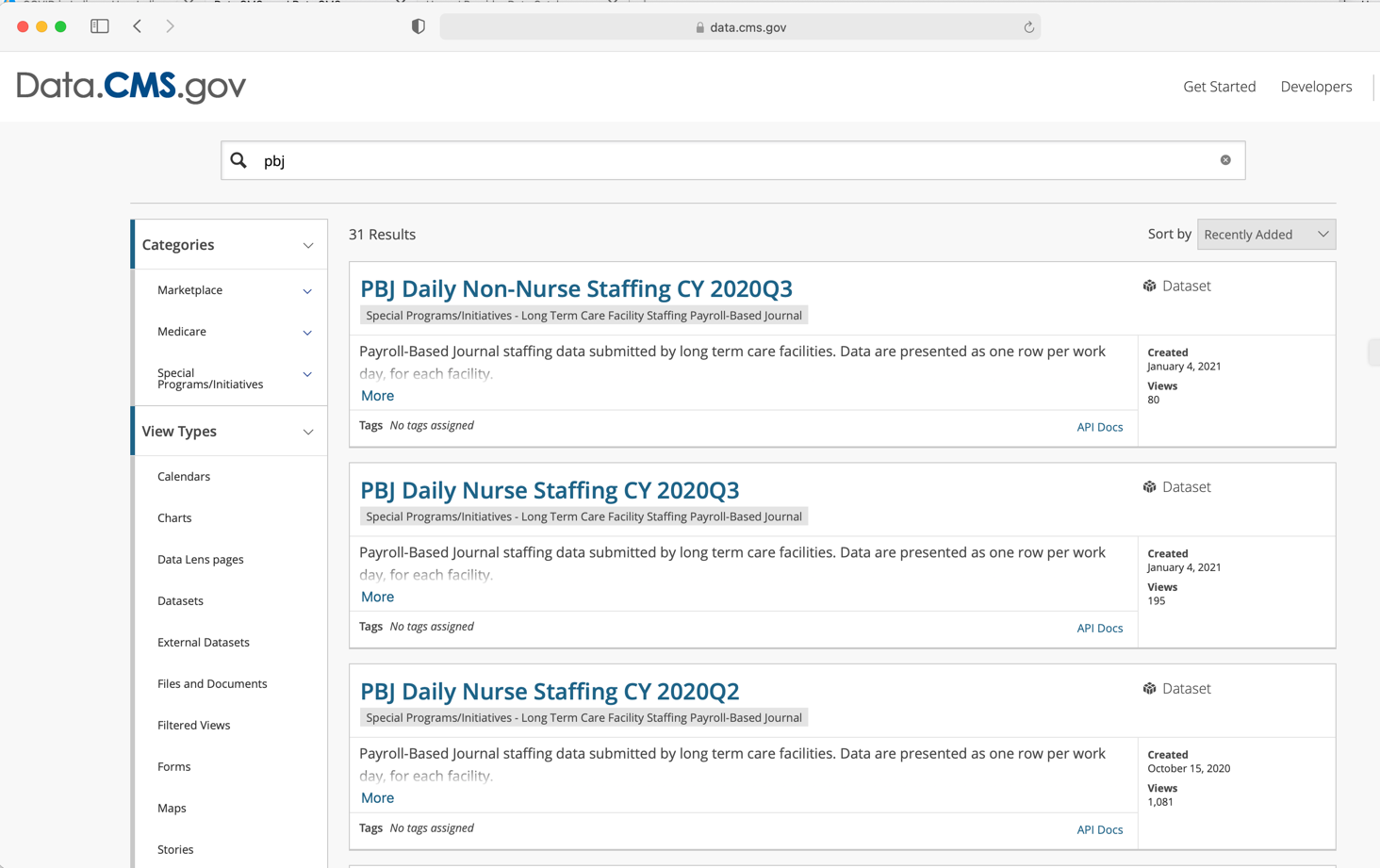 Visit
Data.cms.gov
22
Other Nursing Home Info: data.medicare.gov
Datasets include information for every nursing home. Topics include:
Health deficiencies
MDS Quality Measures (like antipsychotic drugging rates, pressure ulcers, falls, etc…)
Ownership 
Penalty counts 
Staffing (risk-adjusted) 
Star ratings 
Each dataset includes searchable identifying information, such as: 
Nursing home name
State
City
County 
Address
Other Nursing Home Info: www.data.medicare.gov
23
Visit
www.data.medicare.gov
Digging Deeper
Accessing Data on www.nursinghome411.org
24
Accessing data on www.nursinghome411.org
25
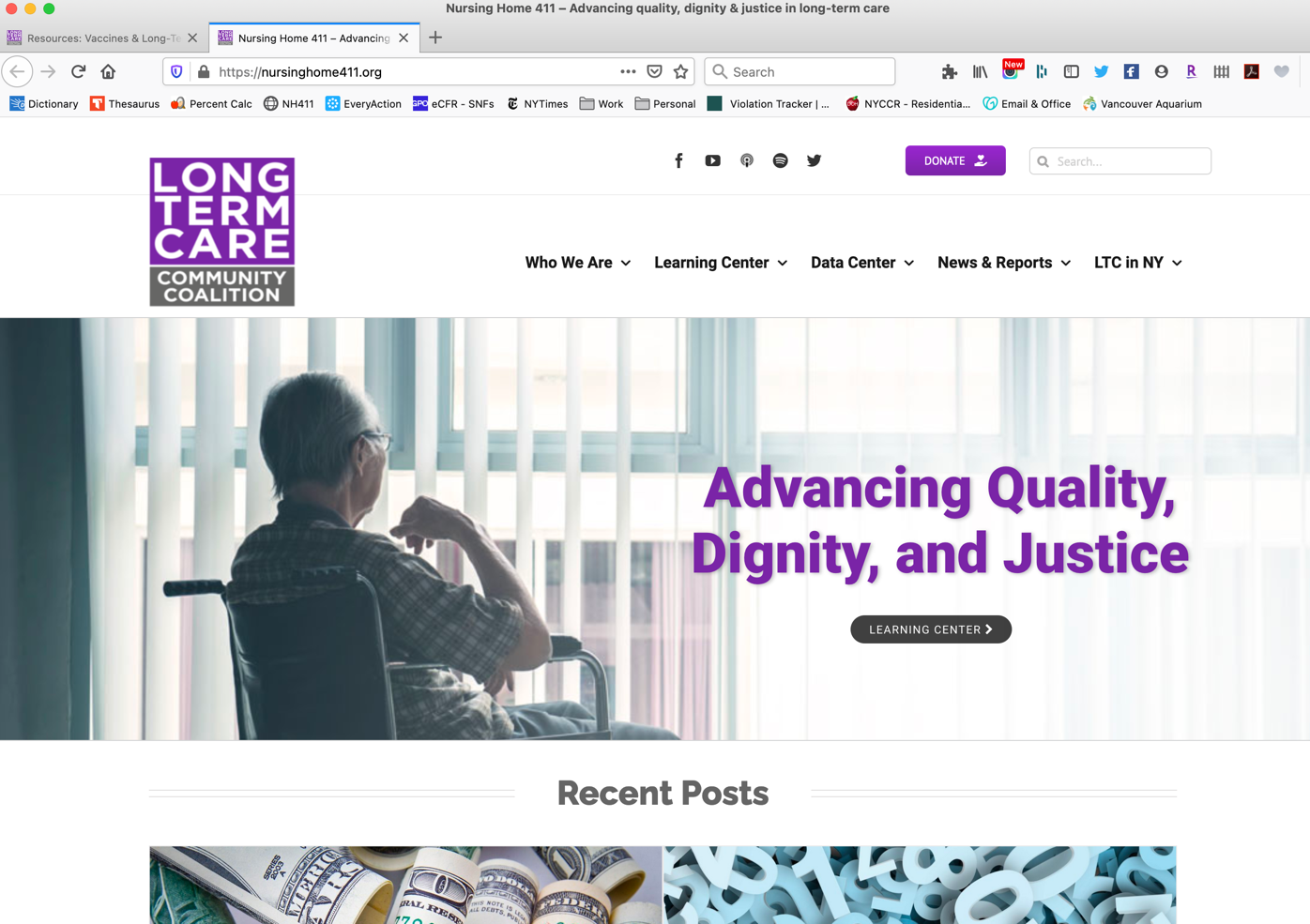 NursingHome411.org provides data on:
Staffing
Enforcement
Dementia Care
Antipsychotic Drugging
Citation data on www.nursinghome411.org
26
Citation data on www.nursinghome411.org
27
Note: Separate tabs for all citations and citations at harm or immediate jeopardy. 
Every file has a Notes tab with information on what data are provided and their original source.
Staffing data on www.nursinghome411.org
28
Staffing data on www.nursinghome411.org
29
Sortable facility-level data on staffing based on auditable PBJ data.
NH411 posts new data every quarter, when they are released by CMS, and maintains the historical data files  (since 2017) for your reference.
Nurse Staff
Contract Staff
View 
Excel file examples 
of
State Staffing Data.
Non-Nurse Staff
Additional Resources
Fact sheets, reports, podcasts, etc… to support your advocacy
30
Learning Center
31
www.nursinghome411.org/learning-center/
32
LTCCC Factsheet: Informed Consent
nursinghome411.org/learning-center/fact-sheets/
Family & Ombudsman Resource Center
33
Sign-up for LTCCC’s Family Council Zoom Meeting Room!
www.nursinghome411.org/families-ombudsmen/
Forms & Tools for Resident-Centered Advocacy
34
https://nursinghome411.org/forms-tools-resident-centered-advocacy/
35
Podcasts
Webinars
Available on Spotify, Apple Podcasts, and nursinghome411.org/podcast/.  
How Ombudsmen Are a Conduit for Nursing Home Residents
‘It takes a team. A family’: How a Baltimore nursing home has kept out the coronavirus
‘The Eyes, Ears, and Voice’: Why Nursing Home Visitation Saves Lives
Mice, Mold, and Mystery Debris: Journalist Marjie Lundstrom on the Rampant Food Safety Violations in Nursing Homes
LTCCC holds monthly webinars on the 3rd Tuesday of the month @1pm Eastern.  All programs are free and we welcome LTCOPs to use these programs for trainings. Email sara@ltccc.org for more info.
To register for a webinar, visit nursinghome411.org/learning-center/webinars-events/. 
Coming up on 2/16/21: The Inappropriate Institutionalization of People with Mental Illness
Thank You!
36
Visit https://nursinghome411.org/join/ or call  212-385-0355 if you would like to…
Receive alerts for future programs or
Sign up for our newsletter and alerts.
You can also…
Join us on Facebook at www.facebook.com/ltccc 
Follow us on Twitter at www.twitter.com/LTCconsumer
Visit us on the Web at www.nursinghome411.org.
37